1. Observations hebdomadairesUne autre polémique sur la traduction31 mars 2021
Une traduction de L'Enfer de Dante, amputée de son allusion à Mahomet, fait polémique
Cette version du texte en néerlandais a été pensée pour «ne pas blesser inutilement». Le style a été adapté pour être plus accessible, notamment auprès des jeunes et quelques coupes ont été faites.

Le Figaro 25/03/2021
1. Observations hebdomadairesUne autre polémique sur la traduction
La nouvelle traduction néerlandaise de L'Enfer de Dante ne passe pas. Le texte, pensé pour être plus accessible aux jeunes lecteurs, a été amputé de sa référence au prophète Mahomet afin de «ne pas blesser inutilement», comme le raconte Courrier International. Cette décision prise à titre préventif est décriée depuis la diffusion d'une émission sur la station belge Radio 1. L'une de ses invités était Lies Lavrijsen, la traductrice signant De Hel, la nouvelle mouture néerlandaise du texte de Dante éditée par la maison Blossom Books. Le texte datant du XIVe a été traduit «comme si Dante était un slameur des XIIIe et XIVe siècles», indique Radio 1 sur son site. Le Figaro 25/03/2021
1. Observations hebdomadairesUne autre polémique sur la traduction
Plus que cette réécriture assez audacieuse du texte, c'est un passage bien précis qui suscite la polémique. Lies Lavrijsen l'a résumé sur Radio 1 : lorsque Dante pénètre dans l'Enfer, il en visite les neuf cercles concentriques. Il rencontre alors les nombreuses personnes - dont certaines sont des figures historiques - qui y sont châtiées en raison de leurs péchés. Arrivé au huitième cercle, le poète rencontre le prophète Mahomet, puni «parce qu'en diffusant sa religion il aurait semé la discorde sur la Terre» rapporte le quotidien belge De Standaard. Ce passage a ainsi été partiellement amputé dans la nouvelle traduction. Le Figaro 25/03/2021
1. Observations hebdomadairesUne autre polémique sur la traduction
«De tous les pécheurs qui figurent dans L'Enfer, il est décrit de la façon la plus atroce et dénigrante, justifie la traductrice au micro de Radio 1. Le but de l'éditeur était de rendre L'Enfer accessible à un public le plus large possible, et notamment le public jeune, et on savait que si on laissait ce passage tel quel on aurait blessé inutilement une grande partie des lecteurs.» Le passage a été conservé, mais le nom de Mahomet en a été supprimé. La traductrice ajoute que ce retrait a été décidé de concert avec l'éditeur, dans un contexte crispé par l'assassinat de Samuel Paty.
Le Figaro 25/03/2021
1. Observations hebdomadairesUne autre polémique sur la traduction
Mais la décision est décriée tant auprès des auditeurs de l'émission que de ceux qui y ont réagi les jours suivants, observe De Standaard. «Beaucoup jugent qu'il s'agit d'une intervention dénigrante à la fois vis-à-vis des musulmans, mais aussi des jeunes lecteurs, dont on suppose qu'ils ne sont pas capables de remettre un livre du XIVe siècle dans son contexte», écrit le quotidien belge De Standaard.
Le Figaro 25/03/2021
1. Observations hebdomadairesUne autre polémique sur la traduction
Ce geste revient à «s'incliner pour éviter des problèmes qui ne seraient très probablement jamais survenus», déplore quant à lui l'écrivain Abdelkader Benali. L'auteur de nationalités marocaine et néerlandaise explique avoir étudié des traductions modernes du texte en arabe. Résultat, les traducteurs ont conservé le passage en l'état, «souvent avec des notes de bas de page expliquant qu'il s'agit d'un auteur littéraire et d'une scène qu'il faut replacer dans son époque et son contexte politique».
Le Figaro 25/03/2021
N.d.T.
https://diacritik.com/2021/03/08/uncaring-reflexions-sur-les-enjeux-de-la-traduction-litteraire/ Ce texte est initialement paru en anglais sur le site du festival International de littérature Read My World le 4 mars 2021. Il a été traduit et réécrit en français par l’autrice pour Diacritik. Canan Marasligil est autrice, traductrice littéraire, artiste multimédia, éditrice et créatrice de programmes culturels ainsi que de podcasts. 
https://www.illibraio.it/news/editoria/poesia-amanda-gorman-1399990/
Traduire n’est pas un acte innocent
Tiphaine Samoyault: «La traduction n’est pas une langue» 
12 mars 2020
https://www.mediapart.fr/journal/culture-idees/120320/tiphaine-samoyault-la-traduction-n-est-pas-une-langue?onglet=full

Tiphaine Samoyault, Traduction et violence, Seuil, 208, 2020.
2. Observations hebdomadairesAttestation en langue normande
Covid-19 : une attestation «dérogatouère» en normand
Rédigée en langue normande, l’attestation obligatoire pour se déplacer dans l’Eure et en Seine-Maritime dans un rayon de plus de 10 km est légale, puisque traduite en français.
Attestation en langue normande
La langue normande retrouve des couleurs. Une nouvelle preuve ? L’attestation dérogatoire pour se déplacer ou « l’acertainement dérogatouère pouor se déhalaer », traduite en normand et valable depuis le 23 mars dernier sur les départements de l’Eure et de la Seine-Maritime. Comme le souligne le site de la Région Normandie, qui fait en fait sa promotion et sur lequel elle peut être téléchargée, « parce que la situation sanitaire ne doit pas nous faire oublier la culture et l’histoire de notre territoire, Jean-Philippe Joly, de la Fédération des associations pour la langue normande, propose une attestation de déplacement dérogatoire, mise à jour suite aux annonces du 18 mars 2021, à partir de tous les parlers normands continentaux ! » Une initiative déjà prise lors du dernier confinement et donc réactualisée. https://www.leparisien.fr/societe/covid-19-une-attestation-derogatouere-en-normand-28
Attestation en langue normande
Ce document bilingue est tout ce qu’il y a de plus légal puisque comme l’expliquent les services de l’Etat « dès lors que la traduction complète en français apparaît sur le document, et que toutes les mentions de l’attestation d’origine y figurent, il peut être utilisé ».
Menacée de disparition selon l’Unesco, la langue normande bénéficie depuis plusieurs années de l’attention toute particulière de la région Normandie qui a notamment mis sur pied un conseil scientifique et culturel des parlers normands depuis 2019. Et quelques communes ont droit à des panneaux d’entrée de ville avec les deux langues comme celle d’Epaignes – Epagne en normand —, chère au président de région, le centriste Hervé Morin, puisqu’il en était maire jusqu’en 2016.
Acertainement dérogatouère pouor/pouo se déhalaer (à muche-candelles)
Acertainement dérogatouère pouor/pouo se déhalaer (à muche-candelles) 
ATTESTATION DE DÉPLACEMENT DÉROGATOIRE 
Veu cha qui yest cllamaé sus eul/l’ articlle 4 du décret n° 2020‐1310 du 29 du meis d’octobe eud/dé l’aun 2020 qui prêche/caôse des méseures à suure pouo(r) noute portement dé devaunt l’mâovais air eud/dé covid 19. En application du décret n°2020-1310 du 29 octobre 2020 prescrivant les mesures générales nécessaires pour faire face à l'épidémie de Covid19 dans le cadre de l'état d'urgence sanitaire. (1) 
Mei ségnaunt lo/ Je soussigné(e), Mme/M. / 
Naqui eul/lé / Né(e) le à 
Restaunt à / Demeurant à
Acertainement dérogatouère pouor/pouo se déhalaer
[...] Féchounaé à / Fait à : . . . . . . . . . . . . . . . . . . . . . . . eul/lé / Le : . . . . . . . . . . . . . . . . . . . . à : . . . . . . . . . . . heus / heure Annyi/annuit et heus du coumenchement de/eud décachage, à merqui à peine dé Date et heure de début de sortie à mentionner obligatoirement)Sègne / Signature . . . . . . . . . . . . . . . . . . . . . . . . . . . . . . . . . . . . .
Observations hebdomadairessuite 31 mars Une question de discrimination ? (17 mars 2021)
Débats, polémiques autour de l'Unef*, dont la dissolution est demandée par plusieurs responsables politiques
 
Le syndicat étudiant de gauche est accusé de porter atteinte aux "principes républicains" pour avoir organisé des réunions non mixtes, notamment interdites aux étudiants blancs.
France Info 23 mars 2021

*L’Unef est une organisation étudiante représentative fondée en 1907. Elle est actuellement présente dans la quasi-totalité des universités de France.
Tribune Le Monde 22 mars 202déjà lu
« Non à la dissolution de l’UNEF »
Tribune 
Plus de 250 anciens dirigeants de toutes tendances du syndicat étudiant dénoncent les propos de Jean-Michel Blanquer sur une prétendue dérive fasciste de l’organisation, et les appels de certains députés à sa dissolution.
Il y a quelques jours, des parlementaires de droite demandaient la dissolution de l’UNEF [Union nationale des ­étudiants de France]. Désormais, c’est le ministre de l’éducation nationale qui parle de pente fasciste pour qualifier son activité.
Quels seraient les actes justifiant ces attaques ? L’organisation de quelques groupes de parole non mixtes pour les étudiantes et étudiants victimes de discriminations. Cette pratique intéresse, interroge, inquiète. Elle bouscule et fait débat.
Le Monde 22 mars 2021 Fin 24 mars
Tribune Le Monde 22 mars 2021
Nous ne pouvons accepter que des députés proposent la dissolution de cette organisation. Nous ne pouvons encore moins admettre l’idée que l’UNEF soit renvoyée dos à dos avec un groupuscule d’extrême droite, condamné pour incitation à la haine raciale. Nous ne pouvons tolérer les propos d’un ministre qui banalisent le fascisme et participent ainsi à la confusion idéologique ambiante.
Tribune Le Monde 22 mars 2021
Militantes et militants, dirigeantes et dirigeants avec des diversités de parcours, nous avons été par le passé des acteurs et actrices engagés de cette organisation. L’idéal émancipateur, républicain, laïque, antiraciste et féministe a toujours été notre boussole, un idéal au service des intérêts sociaux et moraux de tous les étudiantes et étudiants.
[…] 
S’ils défendent l’Unef, ils précisent avoir «des désaccords parfois profonds avec des pratiques et des orientations syndicales et idéologiques [du syndicat]».
TribuneLibération 23 mars 2021
Aucun démocrate ne peut accepter la séparation durable des «non-racisés» et des «racisés», par Michel Wieviorka*
N’avons-nous d’autre choix qu’entre la droitisation néo-maccarthyste et la racialisation de la vie collective ? Qu’entre ceux qui traquent l’islamo-gauchisme dans les universités et veulent dissoudre l’Unef, ou ceux qui organisent des réunions «en non-mixité raciale», comme a dit le syndicat SUD éducation, des réunions «non-mixtes racisées», «unisexes ou uniraces» dans les mots de l’Unef, – les uns comme les autres traitant l’autre camp de fasciste ou de raciste ? Une spirale inquiétante se déroule, dans laquelle il devient difficile de garder la tête froide, tant se multiplient les outrances qui détruisent le débat public au lieu de le construire. Et comme nous allons voir, la balle est dans le camp de l’Unef.
*Sociologue, directeur d'études à l'Ecole des Hautes Etudes en Sciences Sociales (EHESS)
TribuneLibération 23 mars 2021
A chaque groupe son identité
De tout temps, des acteurs collectifs ont constitué des groupes, à un moment ou à un autre, sur la base d’une identité excluant des participants qui n’en relèveraient pas. Qui reprochera aux Alcooliques anonymes de se réunir pour partager «entre eux leur expérience, leur force et leur espoir dans le but de résoudre leur problème commun et d’aider d’autres alcooliques à se rétablir», comme l’explique leur site ? Qui demandera aux Weight Watchers de supprimer les «ateliers où ensemble chacun va plus loin» dans l’objectif de perdre du poids ? A-t-on oublié l’apport, dans le combat des femmes, à partir des années 70, des groupes féministes d’auto-conscience ?
TribuneLibération 23 mars 2021
Les pulsions liberticides qui animent les demandes d’interdiction visant aujourd’hui l’Unef ne sauraient constituer une réponse démocratique aux questions que soulèvent les réunions organisées par l’illustre syndicat étudiant. Ainsi, avant d’examiner le fond du problème, il faut premièrement affirmer le droit qu’a l’Unef de se livrer aux pratiques qui sont les siennes : les critiquer est une chose qui ne devrait pas être confondue avec le projet de mettre fin à son existence même. Et deuxièmement, il faut dire qu’on ne réglera pas les questions sous-jacentes, à commencer par le racisme, en dissolvant l’organisation qui les formule, aussi malheureusement que ce soit. La couleur de peau blanche, qu’on le veuille ou non, est entrée dans le débat public, où par exemple sont évoqués le «racisme anti-blanc» et «la pensée blanche» : on n’en traitera pas sérieusement en liquidant l’Unef par décret.
TribuneLibération 23 mars 2021
Le poids des mots, le choc du sens
Rappeler les droits de l’Unef ne veut pas dire qu’elle a raison sur le fond. En s’engageant comme elle le fait, elle mobilise un concept de race qui en fait une construction sociale. Mais le poids des mots est lourd de l’expérience de ceux qui s’en sont servis, des usages ayant façonné les significations qu’ils véhiculent : celui de race ne peut pas être délesté de sa charge historique. La race est d’abord l’invention des racistes, bien avant la lettre (le qualificatif raciste ne date vraisemblablement que de la fin du XIXe siècle). Elle est alors, y compris en se prévalant de la science, une nature permettant de hiérarchiser les groupes humains et de là, d’en mépriser, exploiter, rejeter ou détruire certains : on ne peut faire abstraction du sens ainsi défini.
TribuneLibération 23 mars 2021
C’est manipuler le vocabulaire que de ramener le terme de race à l’idée d’une construction sociale, puis d’affirmer que ses victimes elles-mêmes gagnent à se l’approprier pour mieux renverser le stigmate – et pour s’auto-valoriser. Un tel usage du mot race débouche non pas sur un traitement institutionnel ou politique du racisme, mais sur un affrontement direct, non négociable, sur des logiques de rupture. Il oppose les «racisés» au reste d’une société qui les «raciserait» en un combat, qui s’il devait se préciser, ne peut que tendre à la guerre – la guerre des races. […]
TribuneLibération 23 mars 2021
Aucun démocrate ne peut accepter qu’un mouvement qui se veut émancipateur sépare durablement les «non-racisés» des «racisés», au risque de les opposer. Et symétriquement, il n’est pas convaincant de soutenir l’Unef au seul nom de ses combats du passé – l’histoire nous a montré que le héros d’une guerre peut devenir le traître ou le collaborateur de la suivante. Mais nous pouvons espérer que l’Unef n’aille pas plus loin dans ses provocations et ses dérives, et qu’au-delà de quelques exercices d’auto-conscientisation collective, elle retrouve le chemin des valeurs universelles.
Et encore, une interview qui fait polémique
https://www.bfmtv.com/politique/elections/regionales/reunions-non-mixtes-les-propos-d-audrey-pulvar-sement-le-trouble-a-gauche_AV-202103290378.html
Et encore27 marzo 2021
Réunions non mixtes à l’Unef : la réaction d’Audrey Pulvar* fait polémique
La candidate aux régionales a estimé, sur BFMTV, que lors de ces réunions les femmes et hommes blancs peuvent être acceptés, mais doivent « se taire ».
*Audrey Pulvar : née en Martinique, journaliste, animatrice de radio et de télévision et femme politique française. Depuis 2020, conseillère de Paris et adjointe d'Anne Hidalgo, candidate aux régionales (Ile-de-France) de 2021 le soutien du PS, de Place publique et du Parti radical de gauche. 
ttps://www.lepoint.fr/politique/reunions-non-mixtes-a-l-unef-la-reaction-d-audrey-pulvar-fait-polemique-27-03-2021-2419691_20.php
Et encore27 marzo 2021
« On peut lui demander de se taire »
« Et si on vous avait proposé de participer à une réunion où on demande aux personnes blanches, de rester derrière la porte… ? » a demandé à la candidate socialiste la journaliste Apolline de Malherbe. « Non, ça, ce n'est pas possible pour moi », a-t-elle immédiatement rétorqué. Avant de tempérer : « Si c'est un groupe de travail consacré aux discriminations dont sont l'objet les personnes noires ou métisses, quelque chose me dit que 99 % des participants […] seront les personnes dont il est question dans l'intitulé. »
Mais c'est surtout la conclusion d'Audrey Pulvar qui a déclenché un tollé sur les réseaux sociaux : « Si vient à cet atelier une femme blanche ou un homme blanc, il n'est pas question de le ou la jeter dehors, en revanche, on peut lui demander de se taire, d'être spectatrice ou spectateur silencieux. »
ttps://www.lepoint.fr/politique/reunions-non-mixtes-a-l-unef-la-reaction-d-audrey-pulvar-fait-polemique-27-03-2021-2419691_20.php
Réactions
Pour le président de la région Paca, Renaud Muselier, cette déclaration n'est « pas seulement scandaleuse », elle est également « raciste ». « En République, NON, aucune « bonne raison » au monde ne donne le droit de faire taire une personne pour sa couleur de peau. Aucune, et sous aucune circonstance », a-t-il écrit
« Stop aux accommodements avec la République et ses lois ! » a également écrit Rachida Dati, qui demande à Anne Hidalgo de réagir. Valérie Pécresse n'a pas non plus manqué d'exprimer son sentiment : « Dans ma région, aucun habitant ne doit être discriminé pour la couleur de sa peau. Il n'y a pas de racisme “acceptable” ! » a-t-elle notamment écrit
« En France, il y a une seule communauté : la communauté nationale. On ne peut pas être enjoint de parler ou de se taire en fonction de sa couleur de peau ou de son origine », a ajouté Christian Jacob, patron des Républicains.
Réactions
Au sein du Rassemblement national, les propos d'Audrey Pulvar ne passent pas non plus. Jordan Bardella parle d'une « haine des Blancs » et d'une « gauche qui patauge dans l'islamo-gauchisme », tandis que la patronne du parti dénonce une « escalade raciste » de la part de l'adjointe à la mairie de Paris. Elle réclame l'intervention du parquet (tribunal) qui, selon elle, « doit engager des poursuites pour provocation à la discrimination raciale ».
D’autres réactions
Jean-Luc Mélenchon a, de son côté, volé au secours de l'ancienne journaliste. « Audrey Pulvar n'est pas raciste ! Elle a juste compris ce qu'est un groupe de parole. Ceux qui se jettent sur elle, par contre, n'arrivent pas à cacher leur pente sexiste et discriminante », a-t-il écrit sur Twitter.
(La réponse d'Audrey Pulvar
Un flot de réactions auquel la principale concernée n'est pas restée sourde puisqu'elle a réagi, dimanche 28 mars, sur le réseau social. « Les réunions “non-mixtes” ne portent pas que sur des questions de couleur de peau. Oui, dans une réunion non mixte LGBTQI+, en tant qu'hétéro, je me tairais, j'écouterais », a-t-elle écrit, précisant qu'elle « récuse le mot “race” et que la République est partout chez elle ».)
Et encore
Yannick Jadot, député européen écologiste, à France Inter 29 mars 2021
Ce sont des groupes de paroles pour que les victimes puissent parler. Ce ne sont pas des lieux  de délibérations.
La maire de Paris s'est désolidarisée ce mercredi de son adjointe, candidate soutenue par le PS aux régionales, tout en estimant que l'élue avait précisé "et sa pensée, et sa parole".
TribuneRéponse d’Audrey PulvarLe Monde 30 mars 2021
95 000. C’est le nombre de personnes qui, en cette fin mars, ont perdu la vie, en un an, dans notre pays, victimes du Covid-19. Un terrifiant bilan, hélas provisoire, auquel s’ajoutent le basculement de 1 million de personnes déjà précaires dans la grande pauvreté, les tourments d’une jeunesse sacrifiée, l’angoisse permanente pour des dizaines de milliers de chefs d’entreprises, de petits commerçants et artisans, le casse-tête quotidien de parents, sans recours devant des écoles fermées pour cause de nouveaux cas détectés.
Tandis que monte la troisième vague, soignants, enseignants, personnels qui accueillent des enfants, accompagnants de personnes en grande vulnérabilité, convalescents Covid long se remettant mal ne cessent de nous alerter sur la gravité de la situation et leur propre état d’épuisement physique et mental…
TribuneRéponse d’Audrey PulvarLe Monde 30 mars 2021
Pourtant, un sujet, un seul, occuperait les esprits depuis 72 heures, si l’on en croit réseaux sociaux, chaînes d’info et comptes propagateurs de haine : les propos que j’aurais tenus, intimant « aux Blancs » le silence, quand il s’agit de parler de racisme. Bigre ! Celles et ceux qui ont pris la peine de m’écouter savent, à condition d’honnêteté, qu’il n’en est rien.
Mais, par un spectaculaire retournement, là où je refusais le principe de réunions totalement fermées – j’ai dit mon opposition aux réunions « interdites à » –, là où j’invitais simplement à écouter, sans l’interrompre, la parole de victimes, qui doivent pouvoir être les premières à s’exprimer, la droite et l’extrême droite, complaisamment relayées, ont fait croire et répété à l’envi que je voulais empêcher la parole.
TribuneRéponse d’Audrey PulvarLe Monde 30 mars 2021
Jamais je n’ai dit vouloir réduire au silence une partie de la population, pour quelque motif que ce soit, et encore moins pour sa couleur de peau. Jamais je n’ai prononcé ni conçu les mots « les Blancs doivent se taire », phrase pourtant répétée à l’infini par des éditorialistes pressés d’en découdre et des zélotes de la pensée étroite. Une telle phrase ne m’aurait même pas effleuré l’esprit, tant elle est contraire à tout ce que je suis, à tout ce que je porte et tout ce pour quoi je me bats.
Remue-méningesFederica Bennici
Résilience
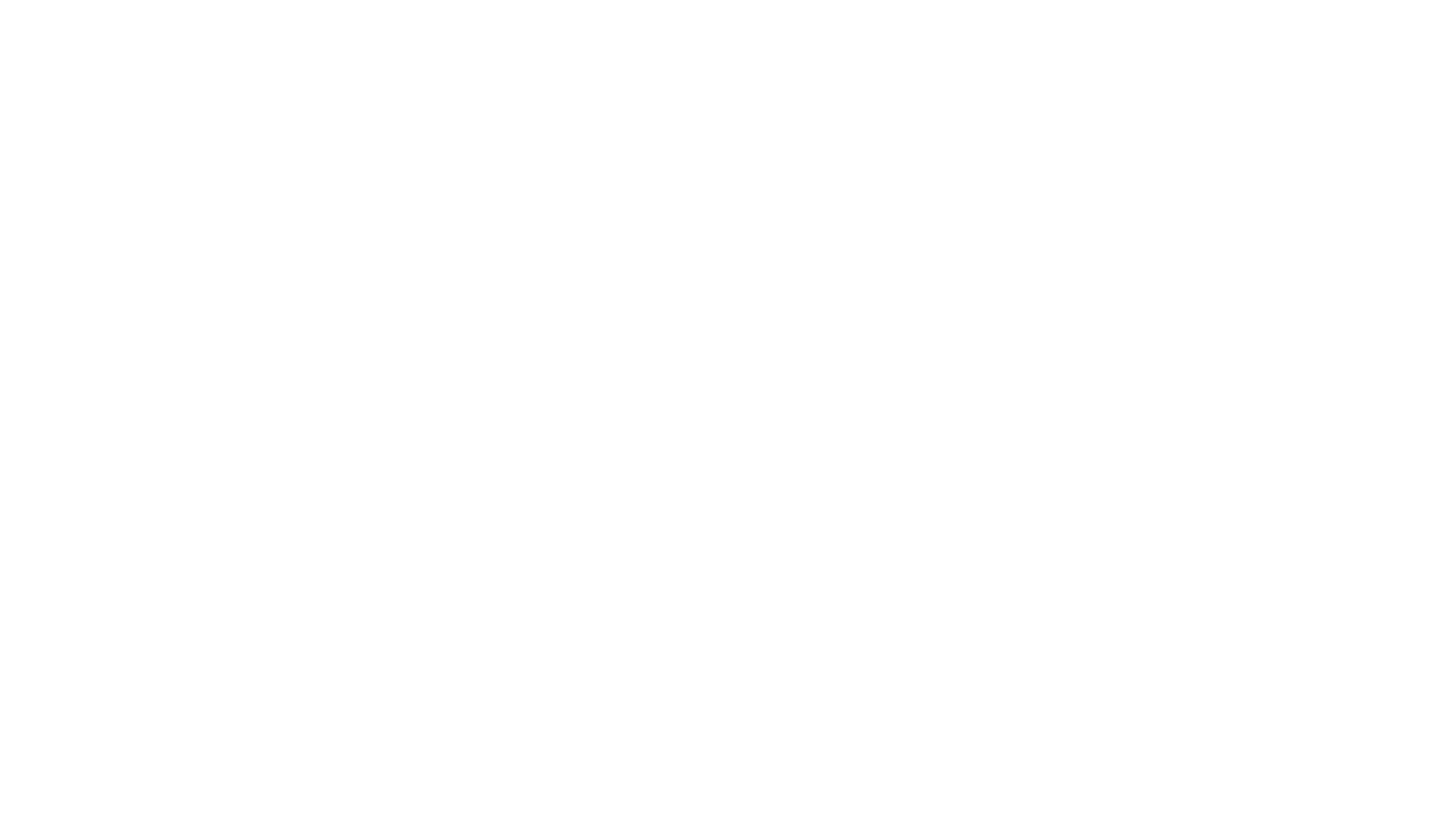 RÉSILIENCE
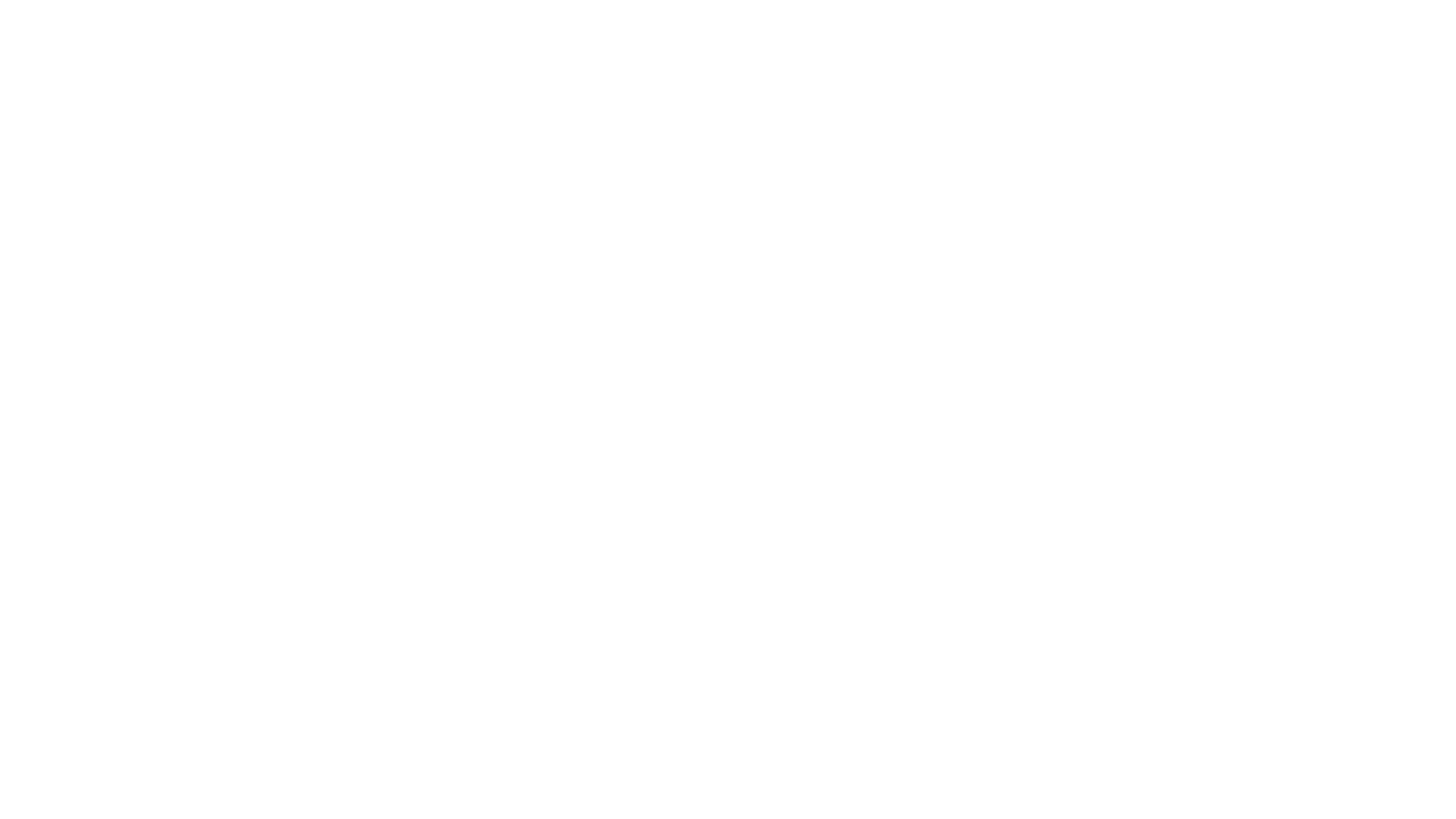 Etymologie
de l'anglais resilience, issu du latin resilire, rebondir, rejaillir (La Toupie)
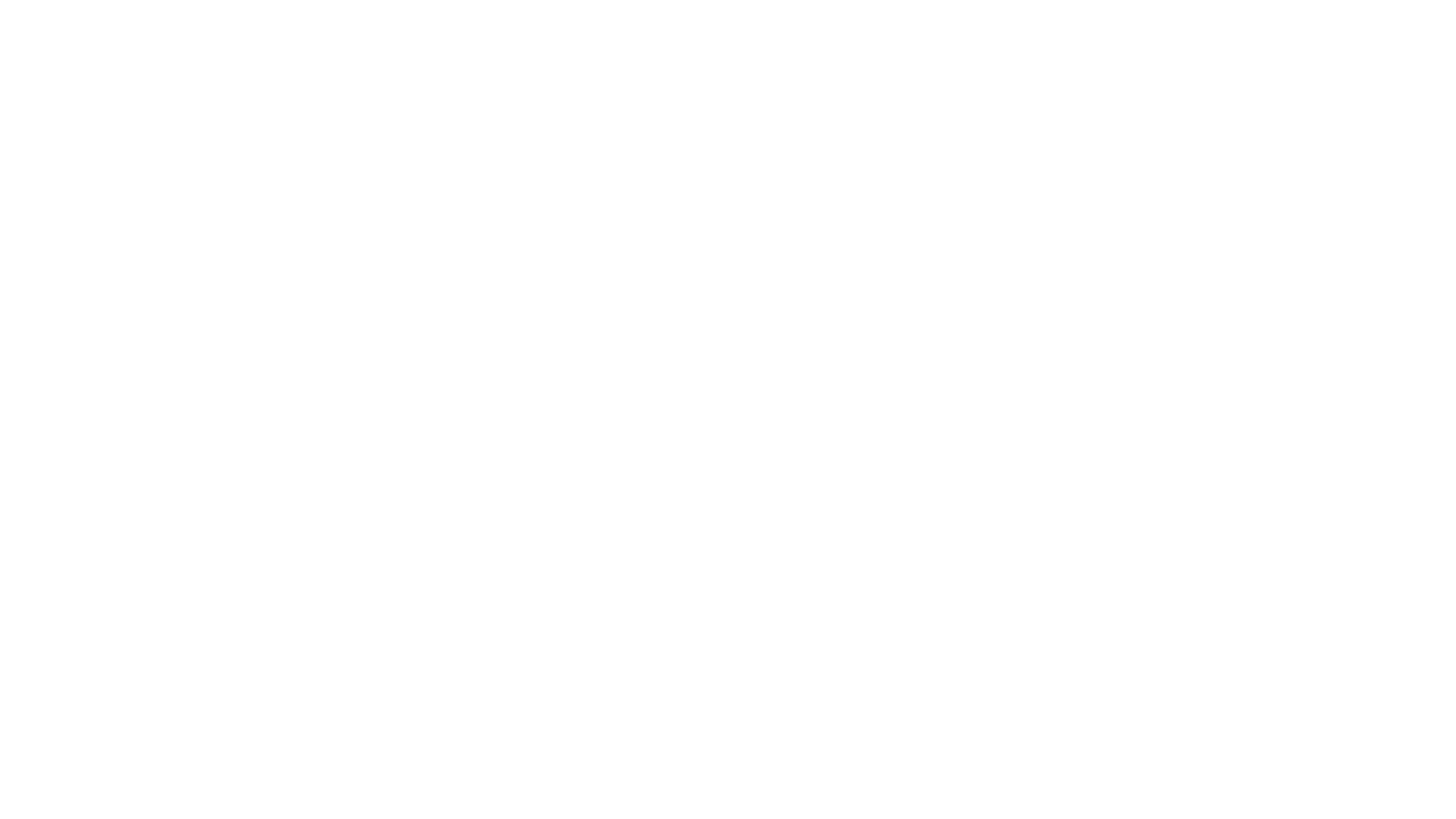 Quelle est votre définition de résilience?
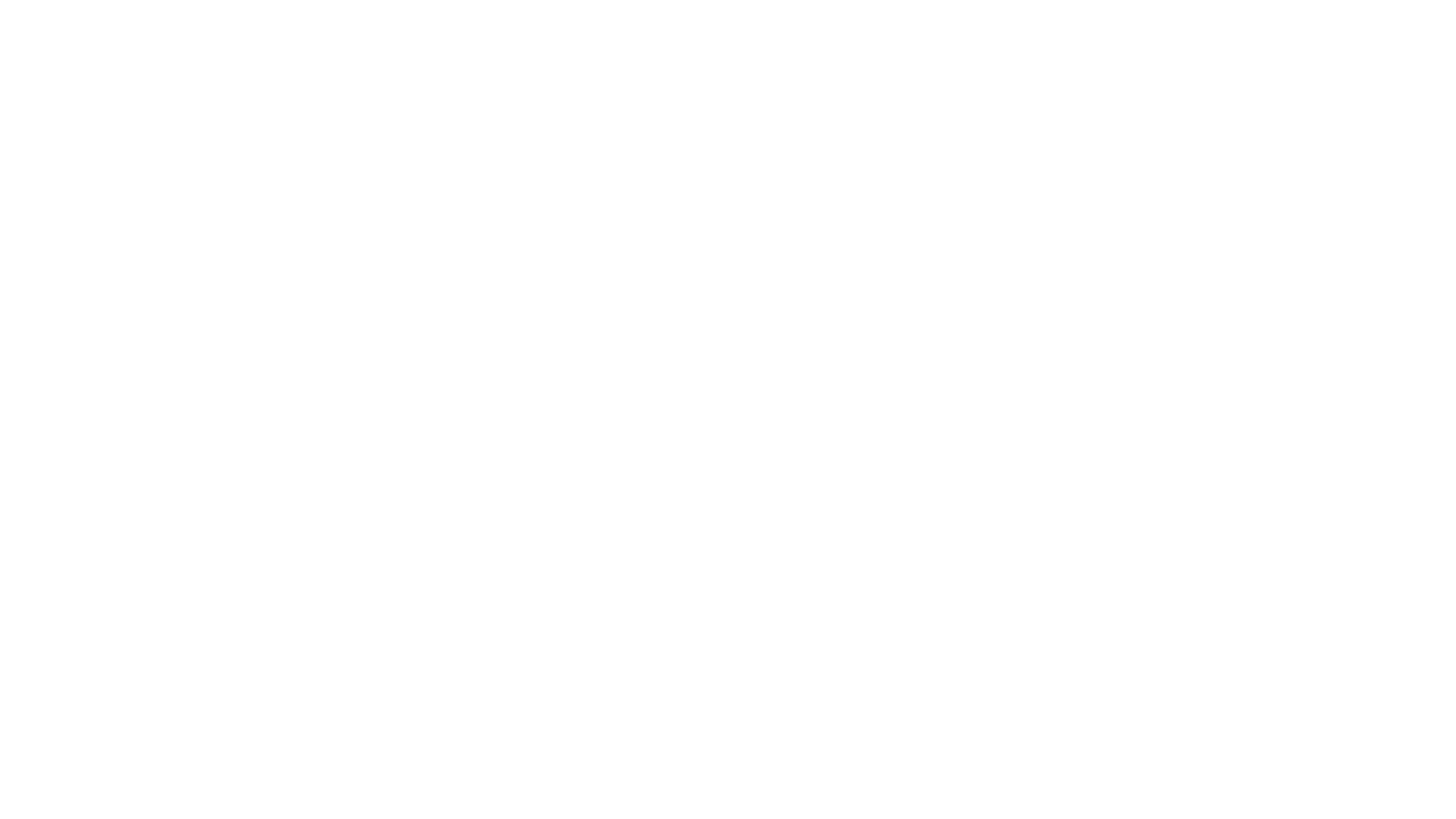 Définition
En psychologie, la résilience est la capacité d'un individu à résister psychiquement aux épreuves de la vie, à ne pas se décourager, à ne pas se laisser abattre, à "rebondir". Celui-ci prend acte du traumatisme qu'il a subi pour ne plus vivre dans la dépression et pour se reconstruire (La Toupie)
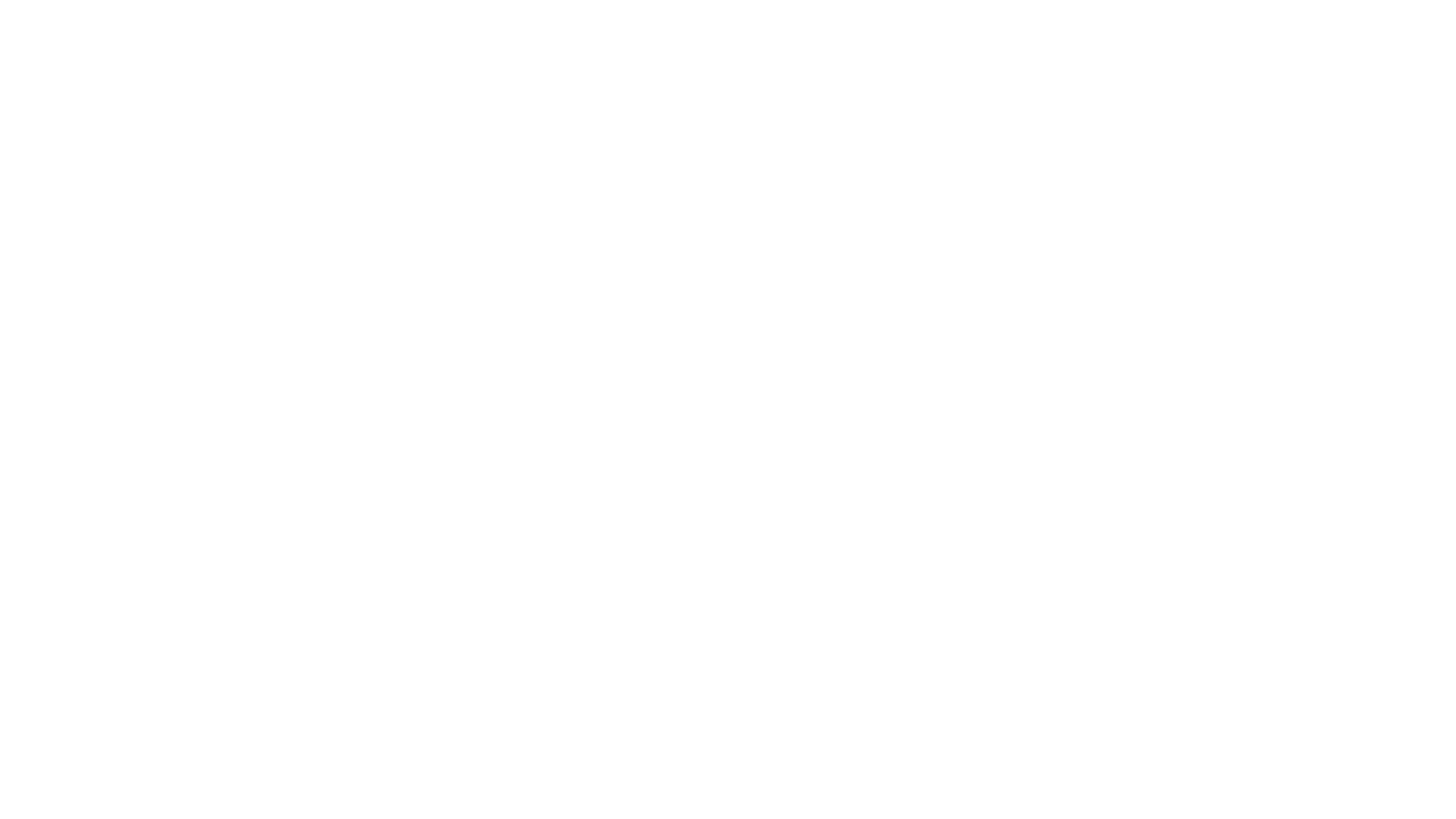 Est-ce que nous serons capables de rebondir et de reconstruire nos vies ?
Définitions et commentaires
Chiara: résistance. On a déjà résisté longtemps, on a dû renoncer à beaucoup de choses, à l’instruction, aux relations sociales, nous sommes tous un peu fatigués, mais nous reviendrons à vivre la vie comme avant la Covid.
Eleonora: ne pas se soumettre à quelque chose. La vie est un peu comme les montagnes russes. Nous allons gérer les conséquences de cette situation. Les relations sont très importantes, nous serons capables de revenir à nos vieilles habitudes, mais pour les plus petits va être normal l’inverse. 
Maria: faire face aux difficultés dans une manière positive.
Elias: résistance, mais aussi défense, combattre pour quelque chose. Les générations à venir auront des problèmes, parce qu’aujourd’hui les enfants et les jeunes sont habitués à parler avec un écrain. Un probléme social de grande importance, il ne faudrait pas fermer les écoles. 
Anita: dans le mot «rebondir» elle voit la possibilité de surmonter un obstacle. Dans la dernière année on a eu plusieurs obstacles, dû à des problèmes que, peut-être, on avait déjà avant la pandemie. Dans cette période on s’est rendu compte de ces problèmes. 
Sara: il y a aussi des conséquences psychologiques. Nous allons, peut-être, faire face à la situation pas avec les mêmes forces, mais nous devons être positifs et utiliser cette situation comme point de départ.
Francesca: c’est vrai qu’il y aura des difficultés à revenir à nostre vie d’avant la pandemie, mais les personnes auront aussi une autre réaction: elles vont vouloir récupérer le temps perdu.